SHARE-A-PAGE Graphics:
Please be sure to use the source reference below each graphic when using in your own organization’s collateral.

Additionally:
Please submit a copy of use to
DDupont@LIMRA.com.
Financial Wellness & Diverse Populations
Deb Dupont, Assistant Vice President Institutional Retirement Research
About the Research
Released Spring 2024
5,006 consumers, age 18+
3,523 workers
*Includes those who are separated.
**Native Alaskan, Native Hawaiian, or other Pacific Islander.
Source:  Financial Wellness  Diverse Populations,” ©2025, LL Global, Inc.
A Common Definition
Being confident in your financial situation,
1.  Emotional
able to withstand unexpected expenses, and
2.  Objective/Current
able to plan for a financially secure future.
3.  Forward-looking
Source:  Financial Wellness  Diverse Populations,” ©2025, LL Global, Inc.
“Wellness” Is Decreasing; “Stress” Is Increasing
For Workers

Financial: 4.86
Emotional: 5.08
Physical/Health: 5.64
Financial
Change 2022–2024
Emotional
Physical
5.18
-4%
2024
5.49
4.95
-6%
-11%
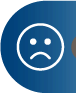 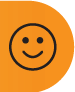 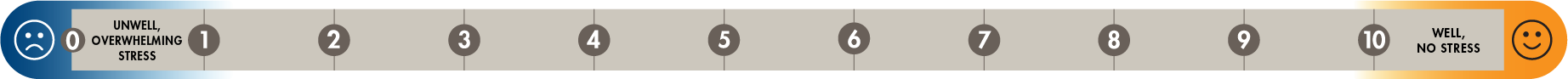 5.57
5.83
5.39
Source:  Financial Wellness  Diverse Populations,” ©2025, LL Global, Inc.
LIMRA Financial Wellness Index® based on sample of 2,744 full- and part-time workers, ages 18-75. LIMRA, October 2024.
Comparing Populations… Financial Wellness
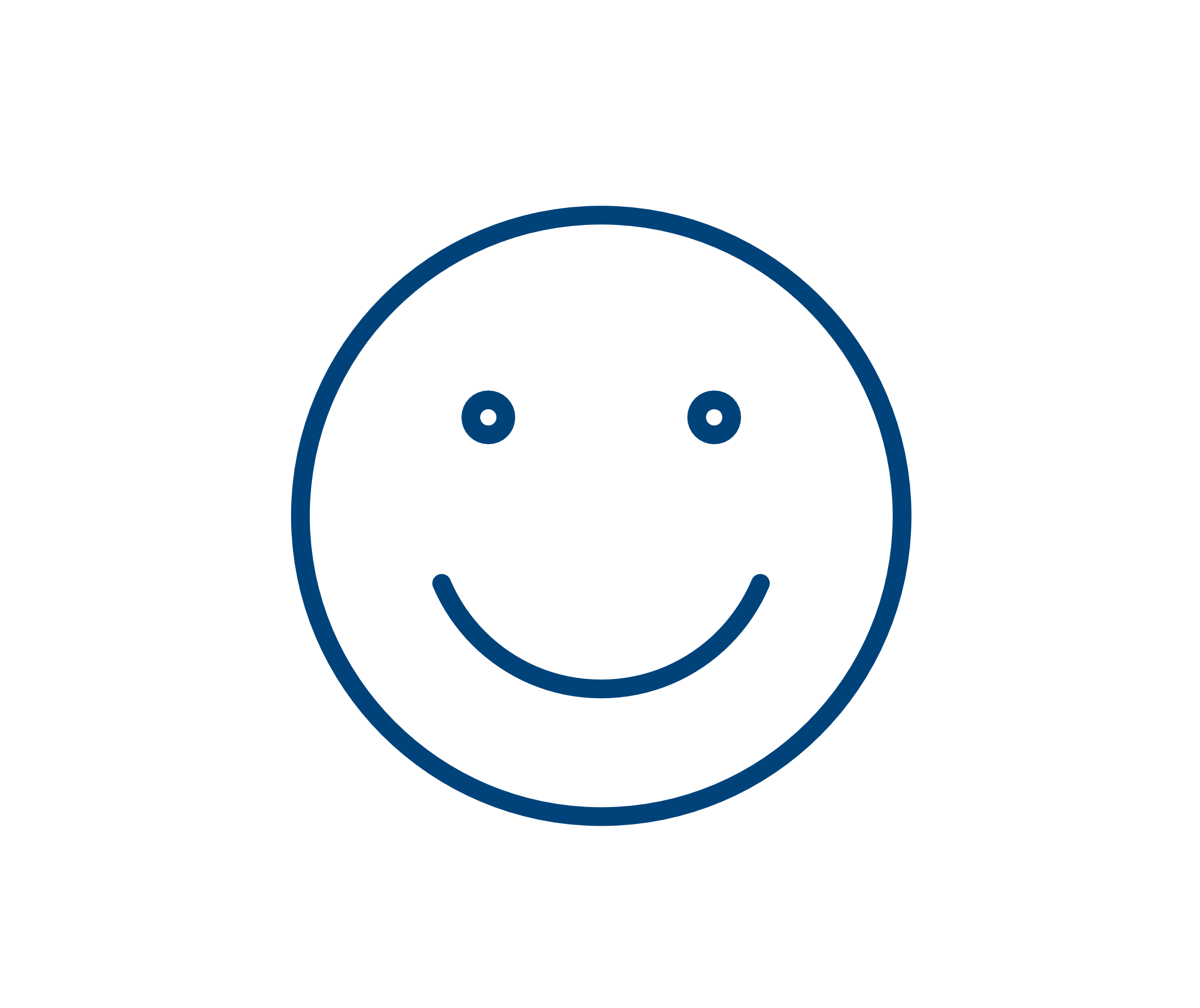 Generation
Gender
Income
Employment
LGBTQ+
Race/Ethnicity
Education
Black/African American
Part-time
$50–$75k
4.95
All
4.64
4.88
4.61
4.67
4.32
Unemployed
4.32
4.26
4.32
Hispanic
4.10
4.2
4.19
Gen Z
4.09
Women
3.94
3.89
High
school
$35–$50k
Millennial
3.4
Self-employed
LGBTQIA+
<$25k
$25–$35k
Native American
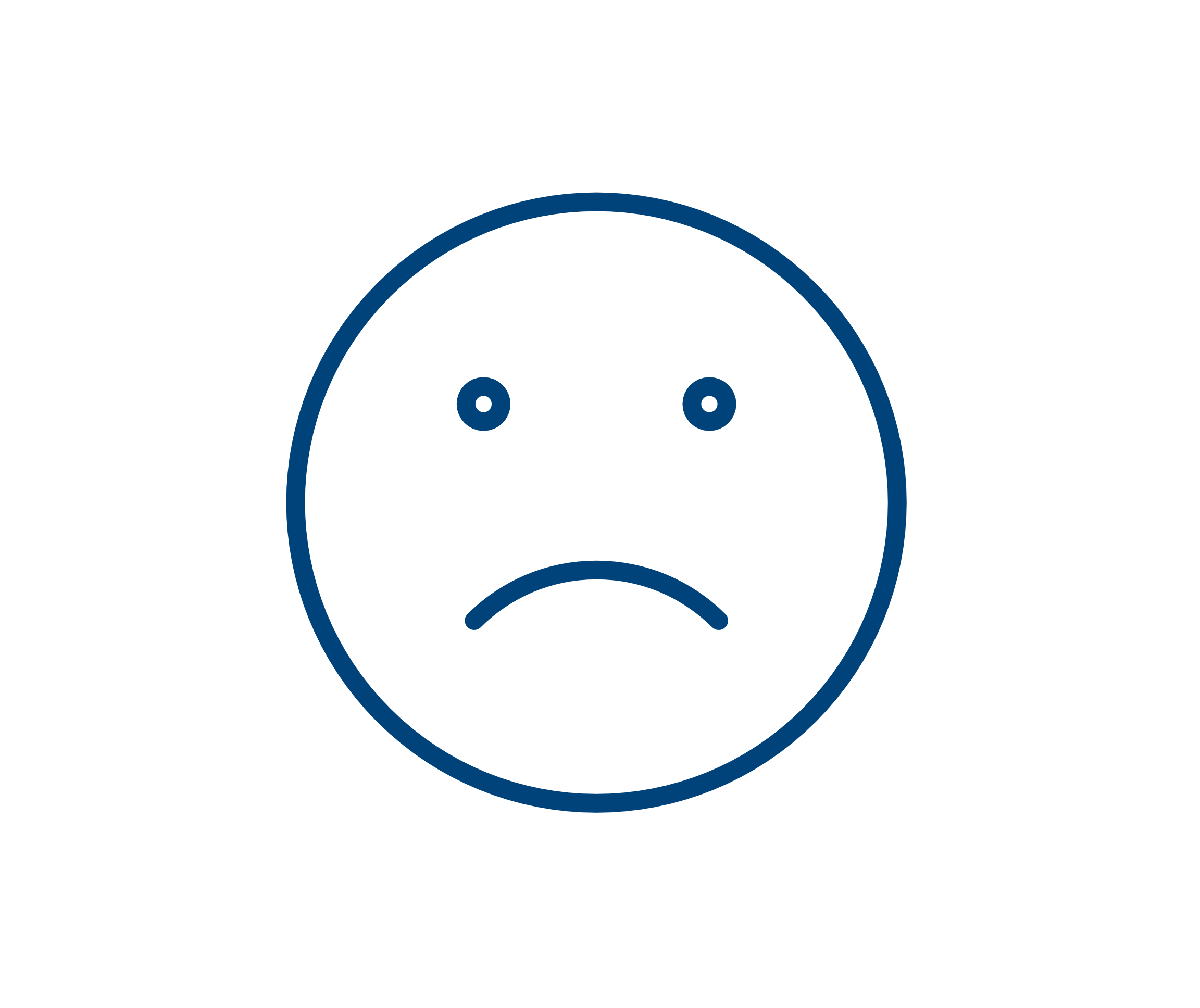 Source:  Financial Wellness  Diverse Populations,” ©2025, LL Global, Inc.
Comparing Populations… Financial Wellness
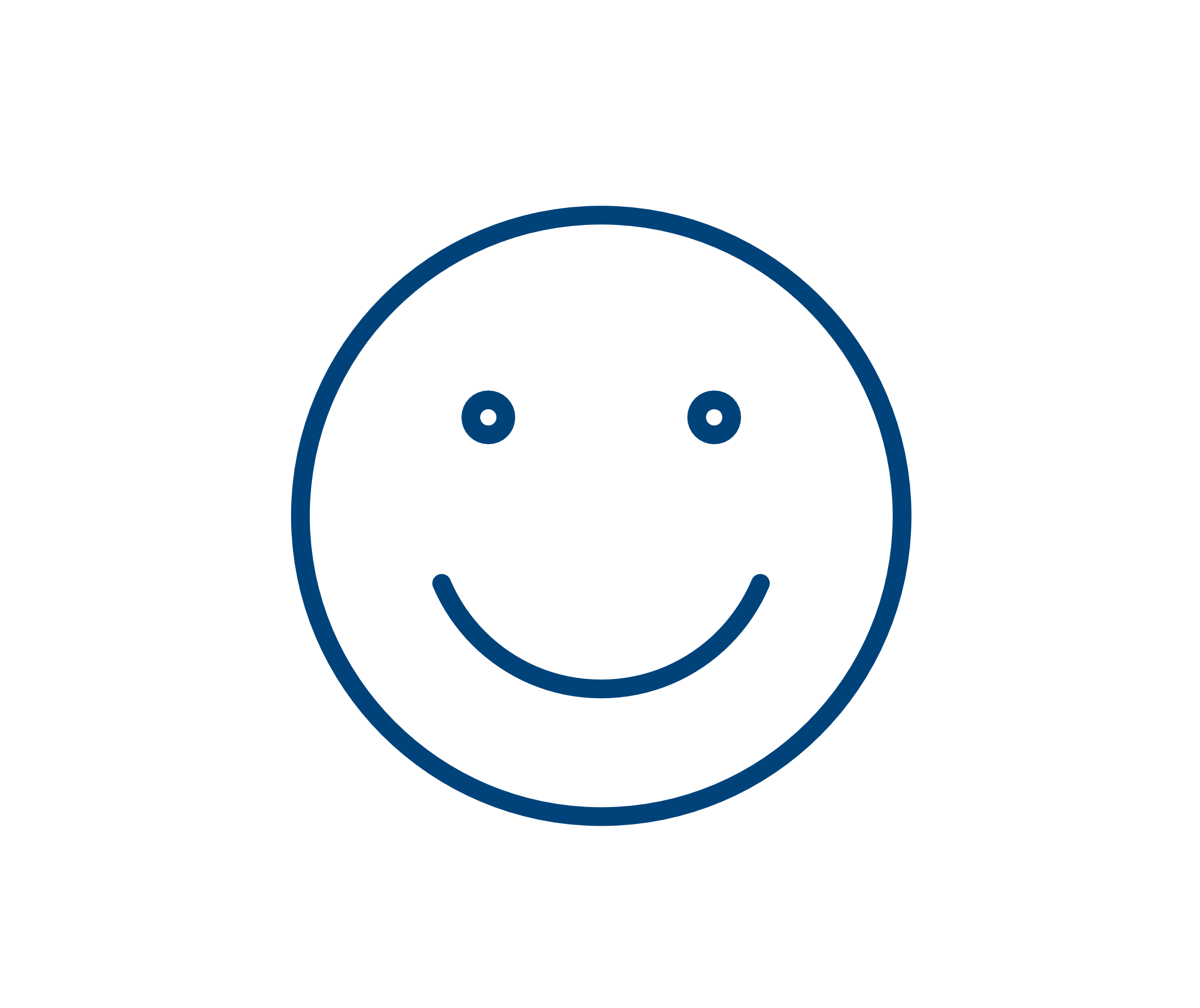 Generation
Gender
Income
Employment
LGBTQ+
Race/Ethnicity
Education
Retired
Baby Boomer
$250k+
6.33
Asian
6.32
6.25
Post-Grad
5.42
5.6
Men
$75–99k
5.26
Part-time
5
4.95
$50–$75k
Black/African American
All
4.64
4.88
4.61
4.67
4.32
Unemployed
4.32
4.26
4.32
Hispanic
4.10
4.2
4.19
Gen Z
4.09
Women
3.94
3.89
High
school
$35–$50k
3.4
Millennial
Self-employed
<$25k
LGBTQIA+
$25–$35k
Native
American
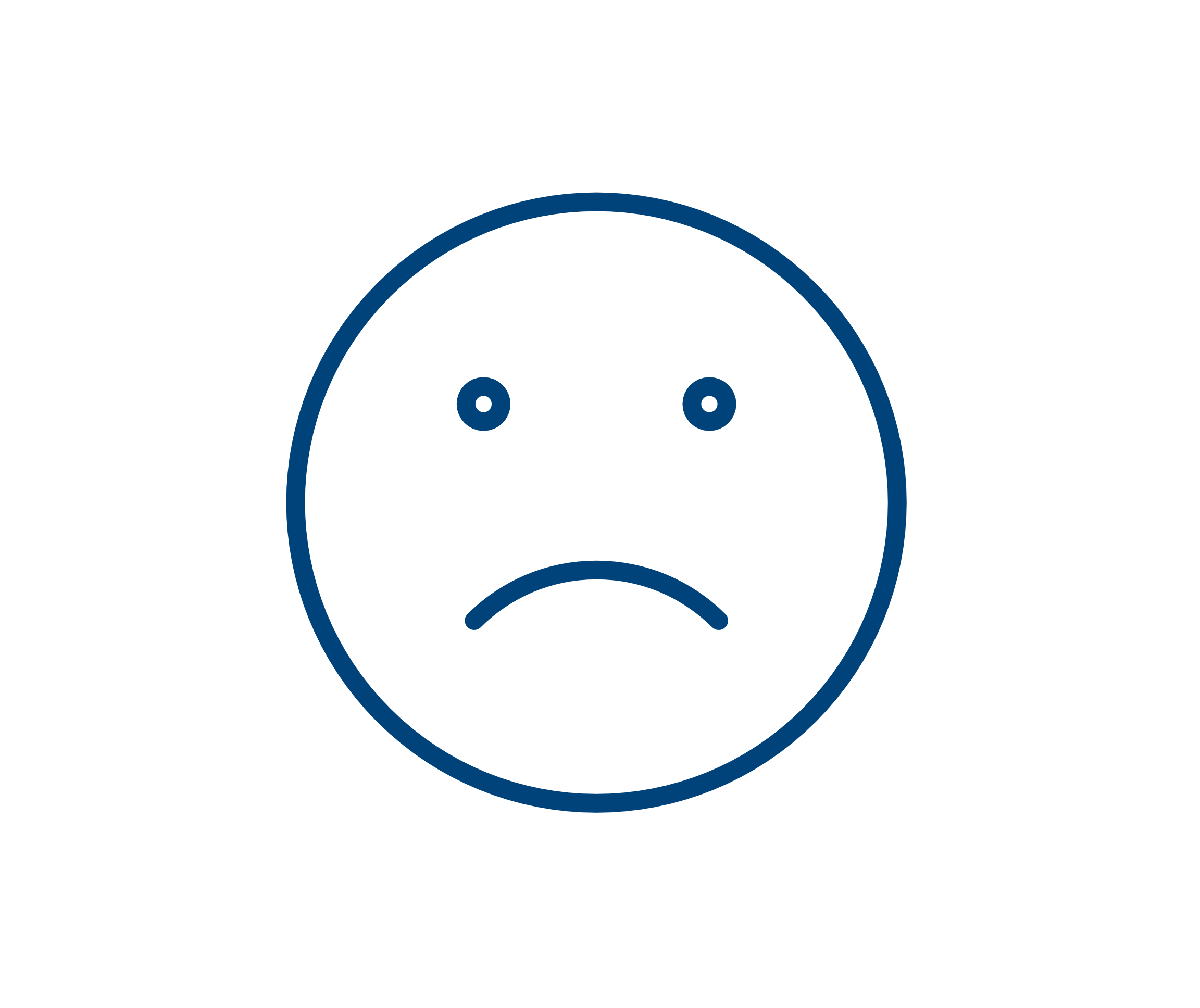 Source:  Financial Wellness  Diverse Populations,” ©2025, LL Global, Inc.
Income & Wellness
Source:  Financial Wellness  Diverse Populations,” ©2025, LL Global, Inc.
Look Back:
How have the stress levels in your life changed over the past 12 months?
Much
More
Somewhat More
About the Same
Somewhat 
Less
Much 
Less
3.24
Source:  Financial Wellness  Diverse Populations,” ©2025, LL Global, Inc.
Financial Stress Is Rising for Most…
5
Much more stressed than12 months ago
1
Much less stressed than12 months ago
Source:  Financial Wellness  Diverse Populations,” ©2025, LL Global, Inc.
Expectations of Future (12 months) Stress
5
Expect much more stress in coming 12 months
1
Expect much less stress in coming 12 months
Source:  Financial Wellness  Diverse Populations,” ©2025, LL Global, Inc.
Sources of Stress
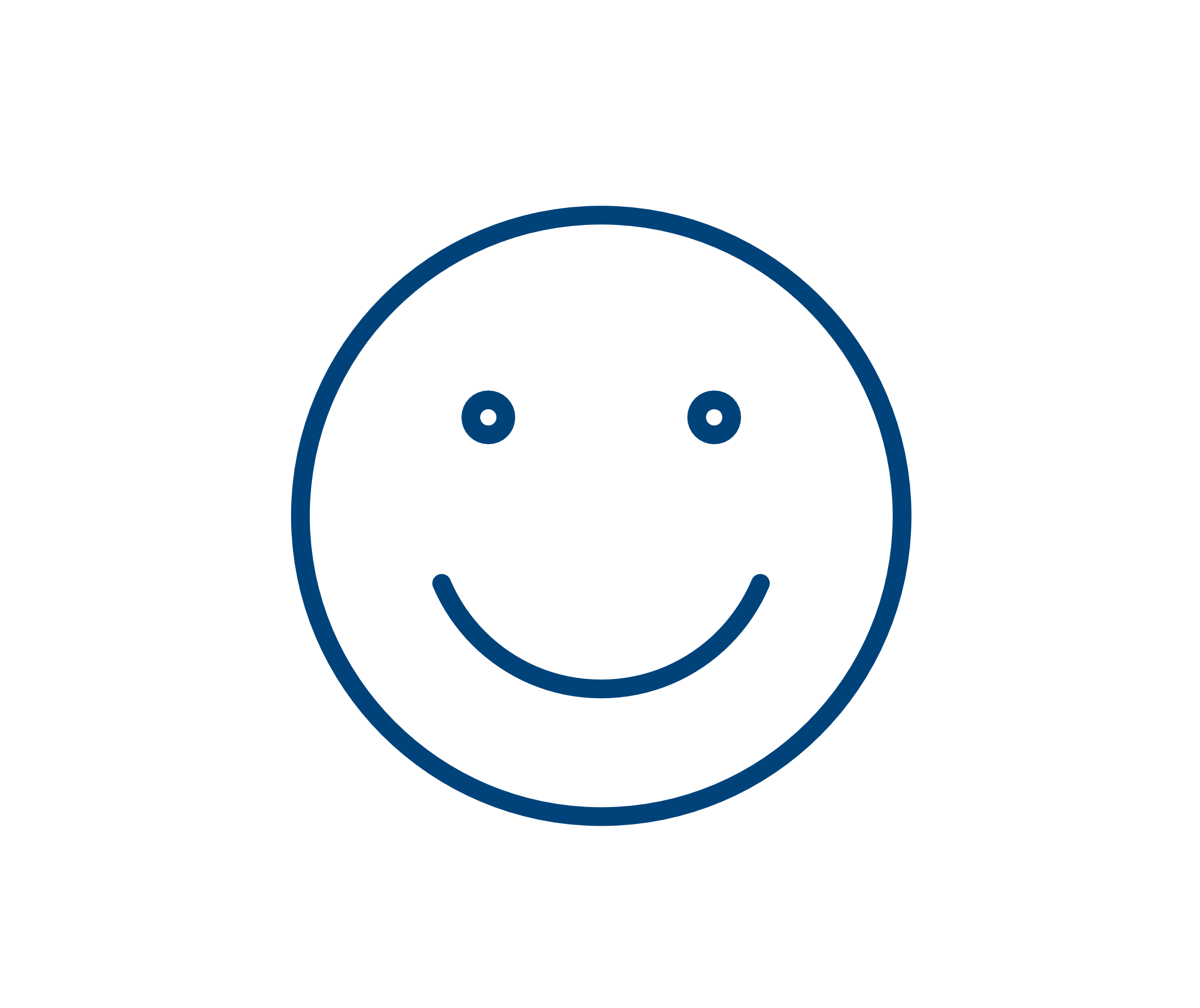 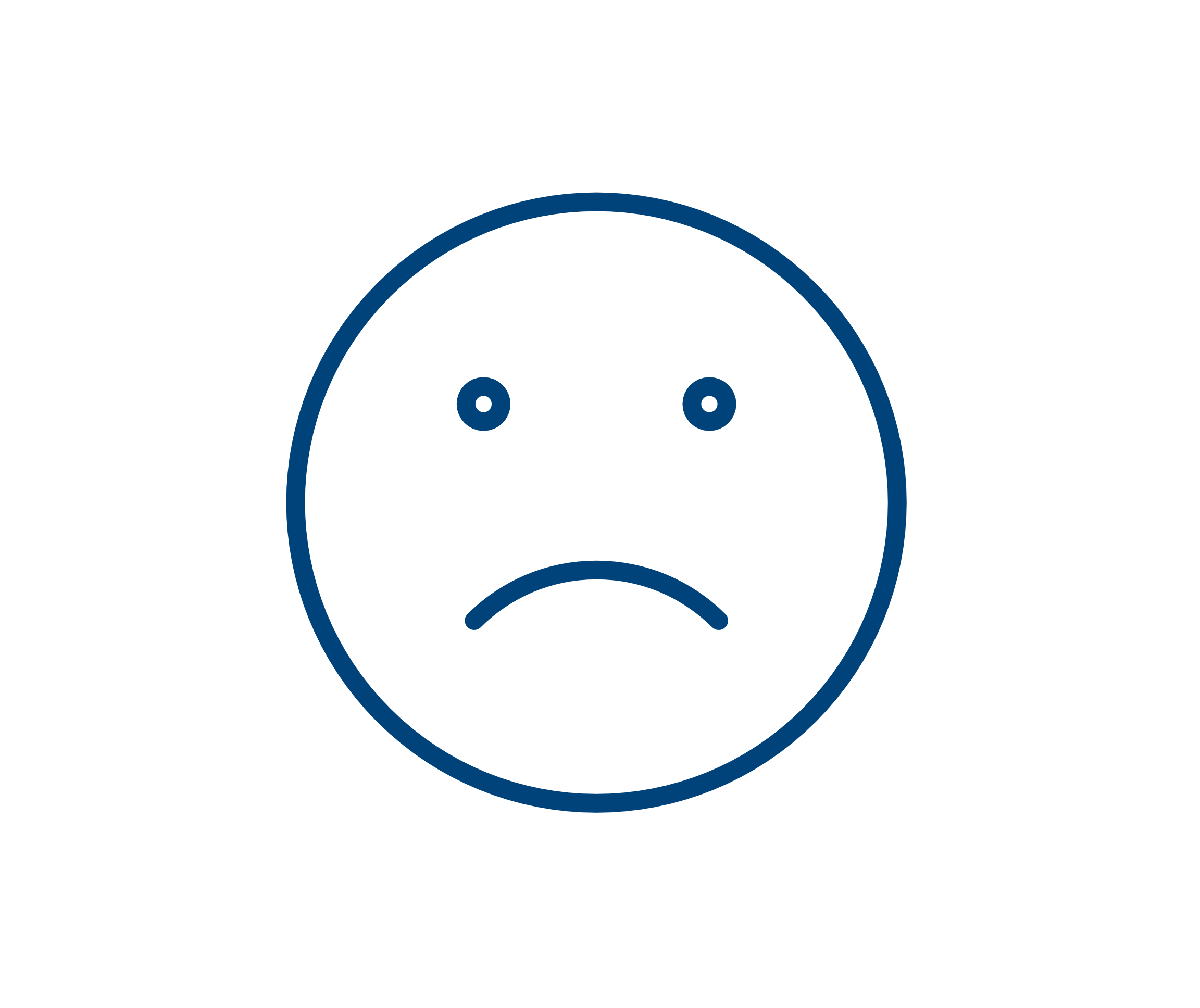 WELL
STRESSED
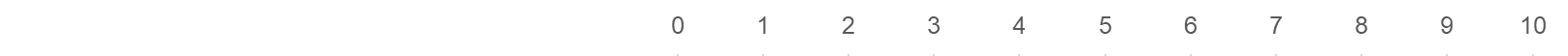 Work
Caregiving
Daily Life
Source:  Financial Wellness  Diverse Populations,” ©2025, LL Global, Inc.
Common Stressors
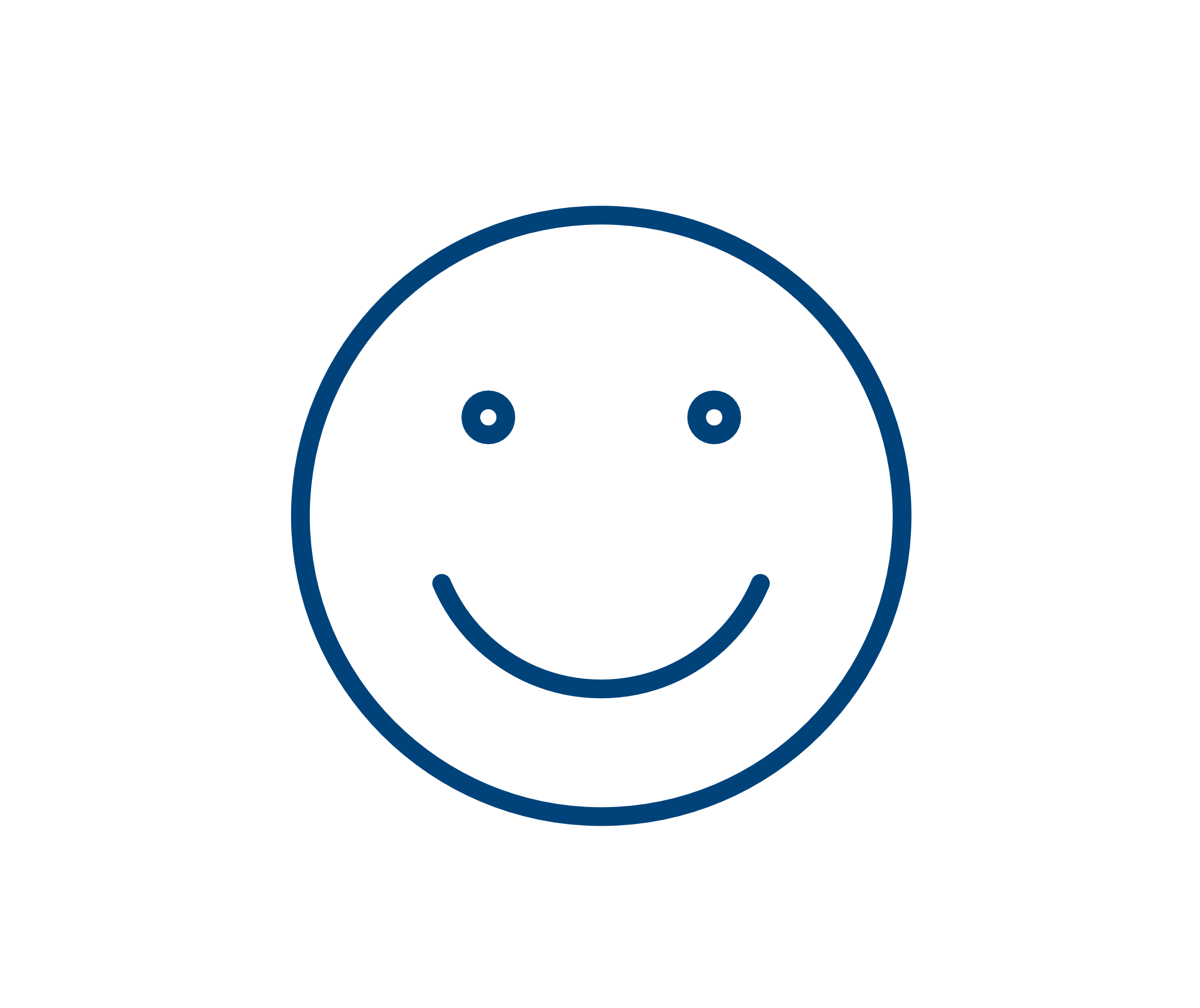 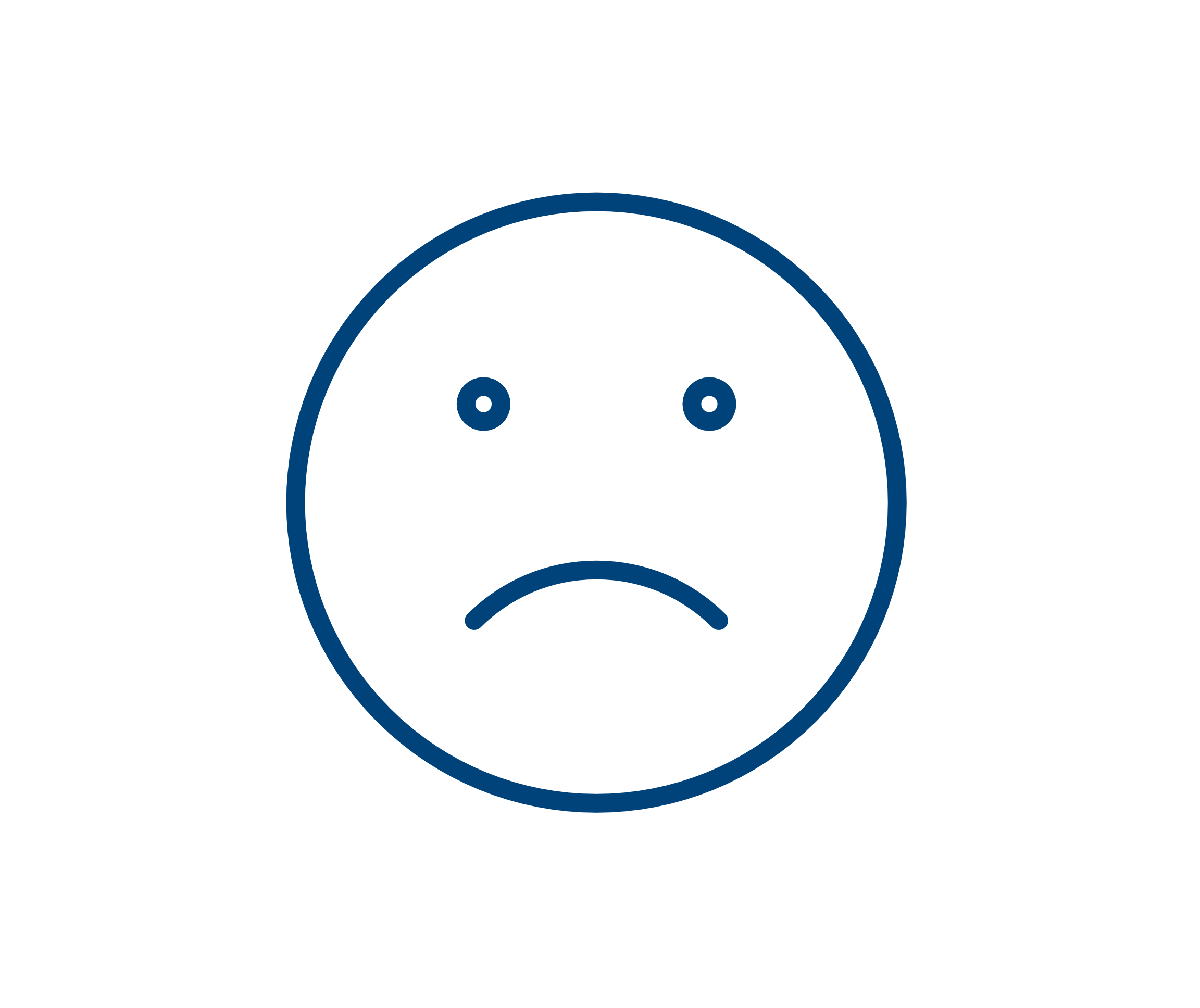 STRESSED
WELL
Source:  Financial Wellness  Diverse Populations,” ©2025, LL Global, Inc.
Stressors  — Work Related
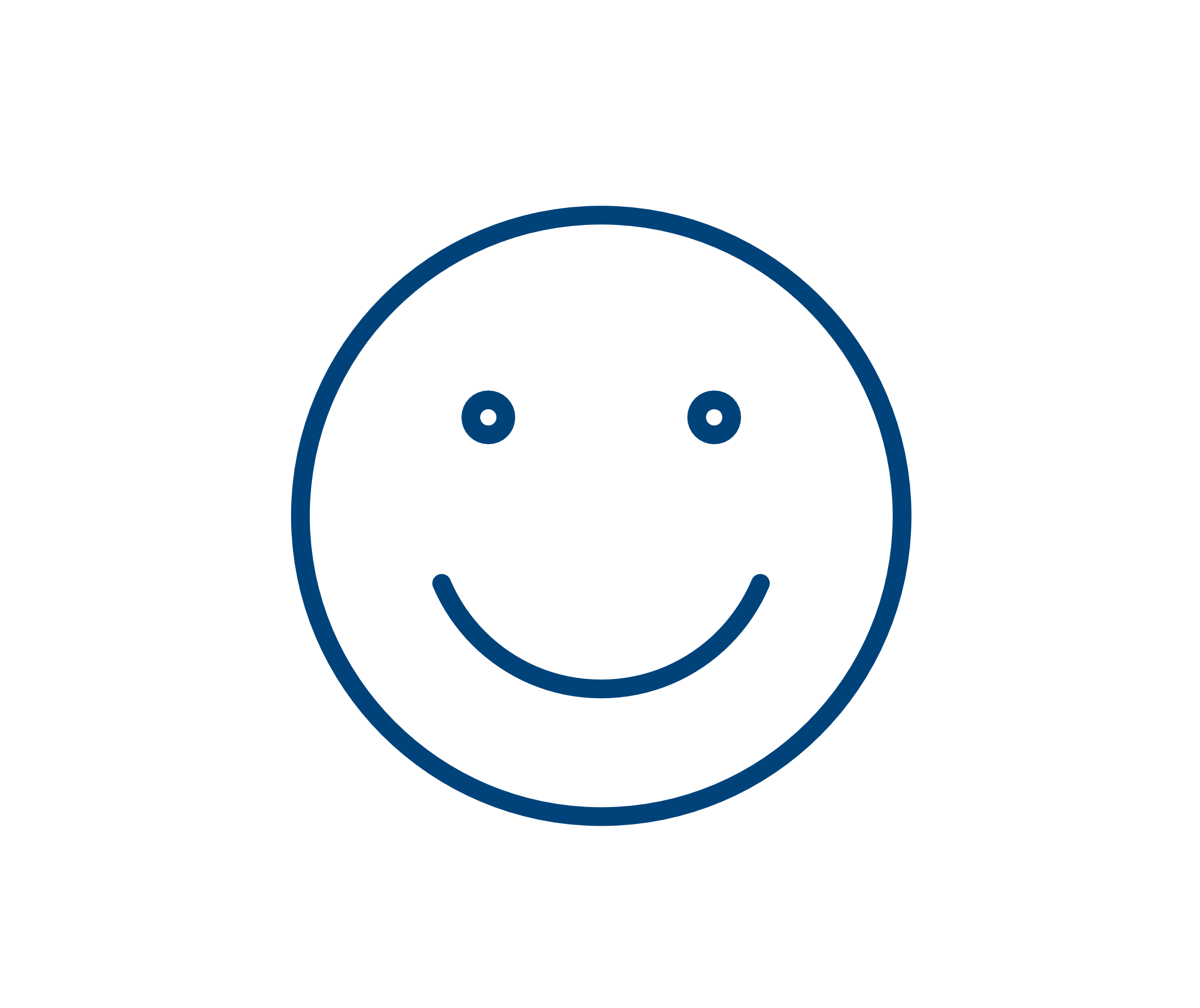 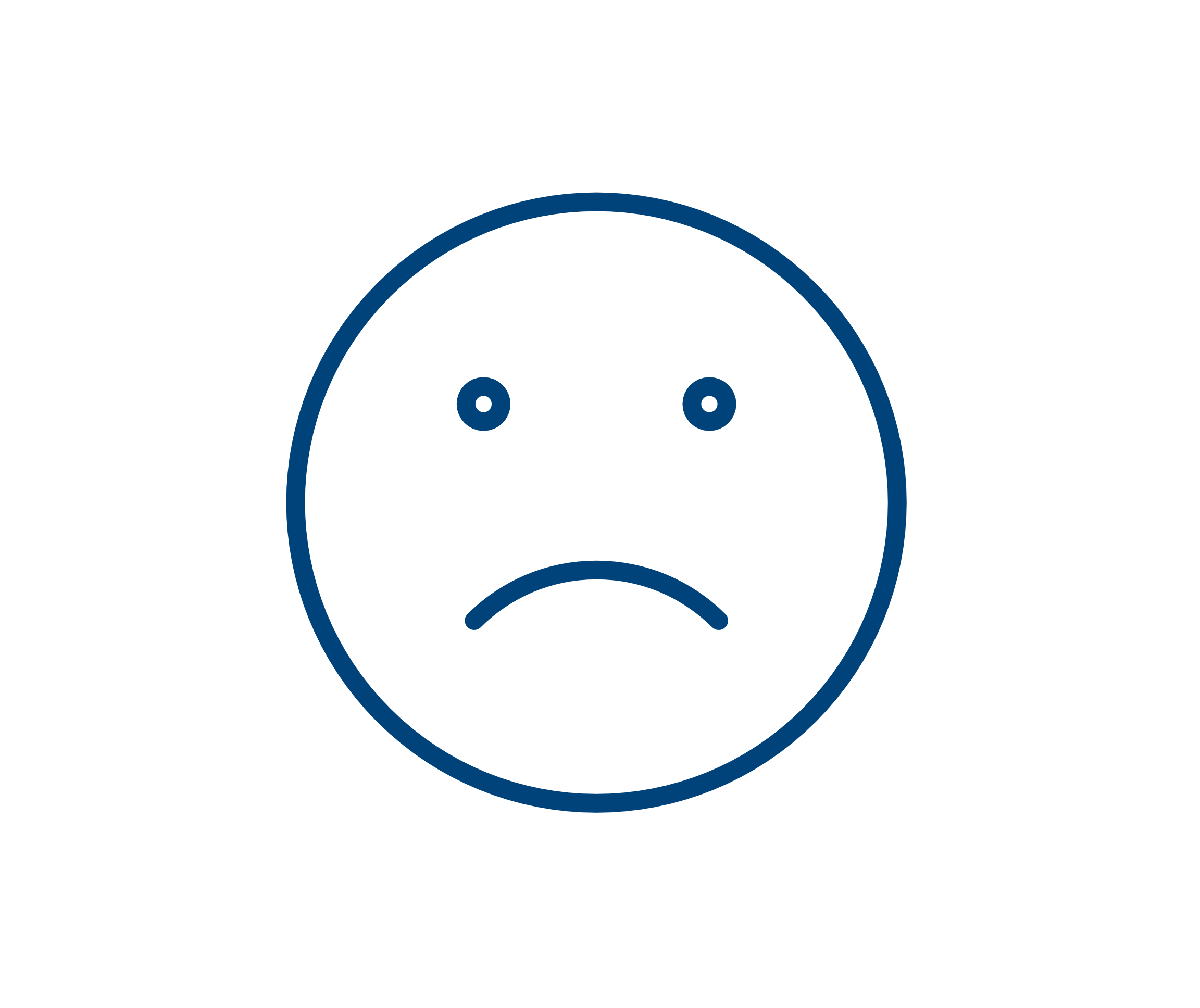 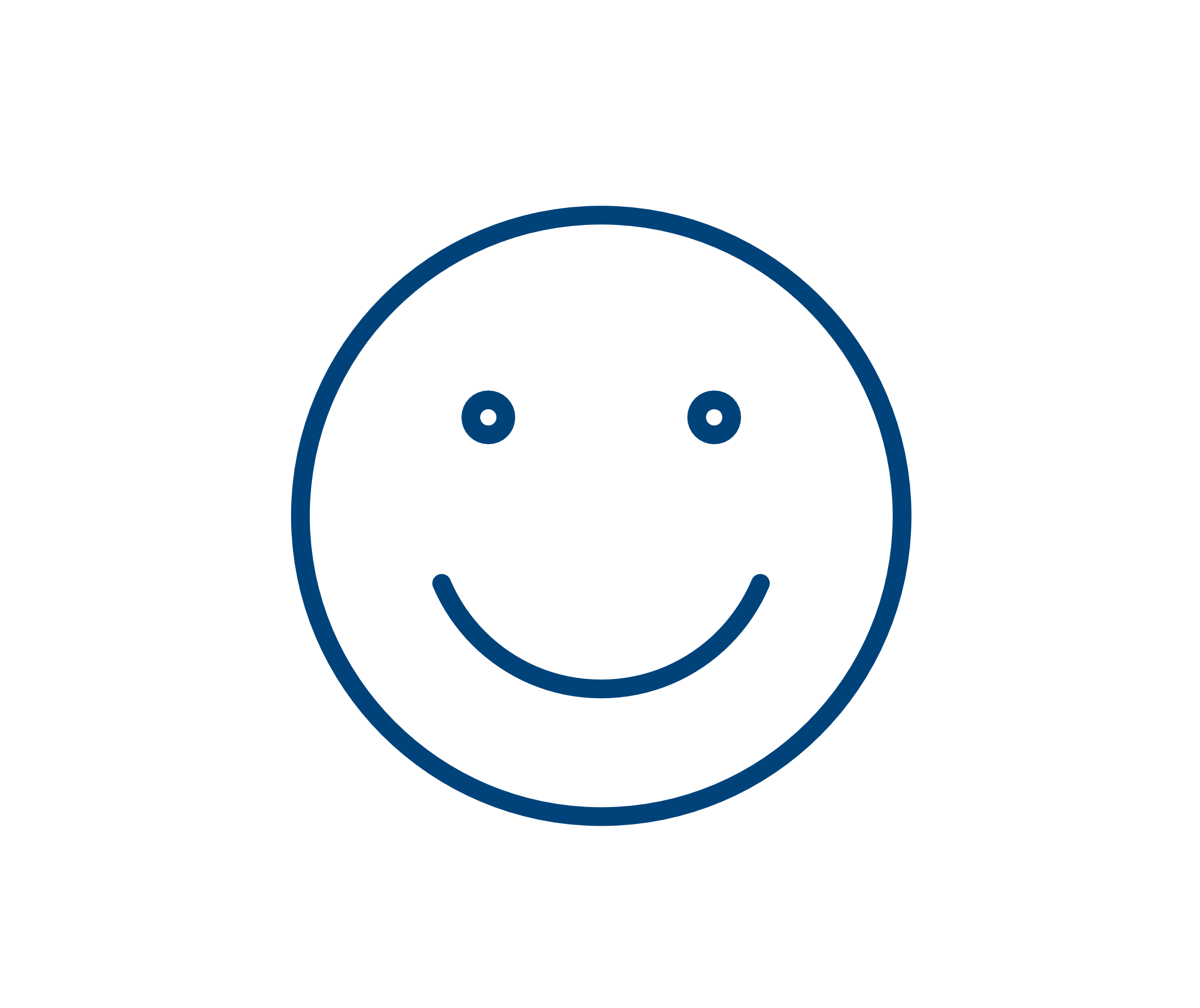 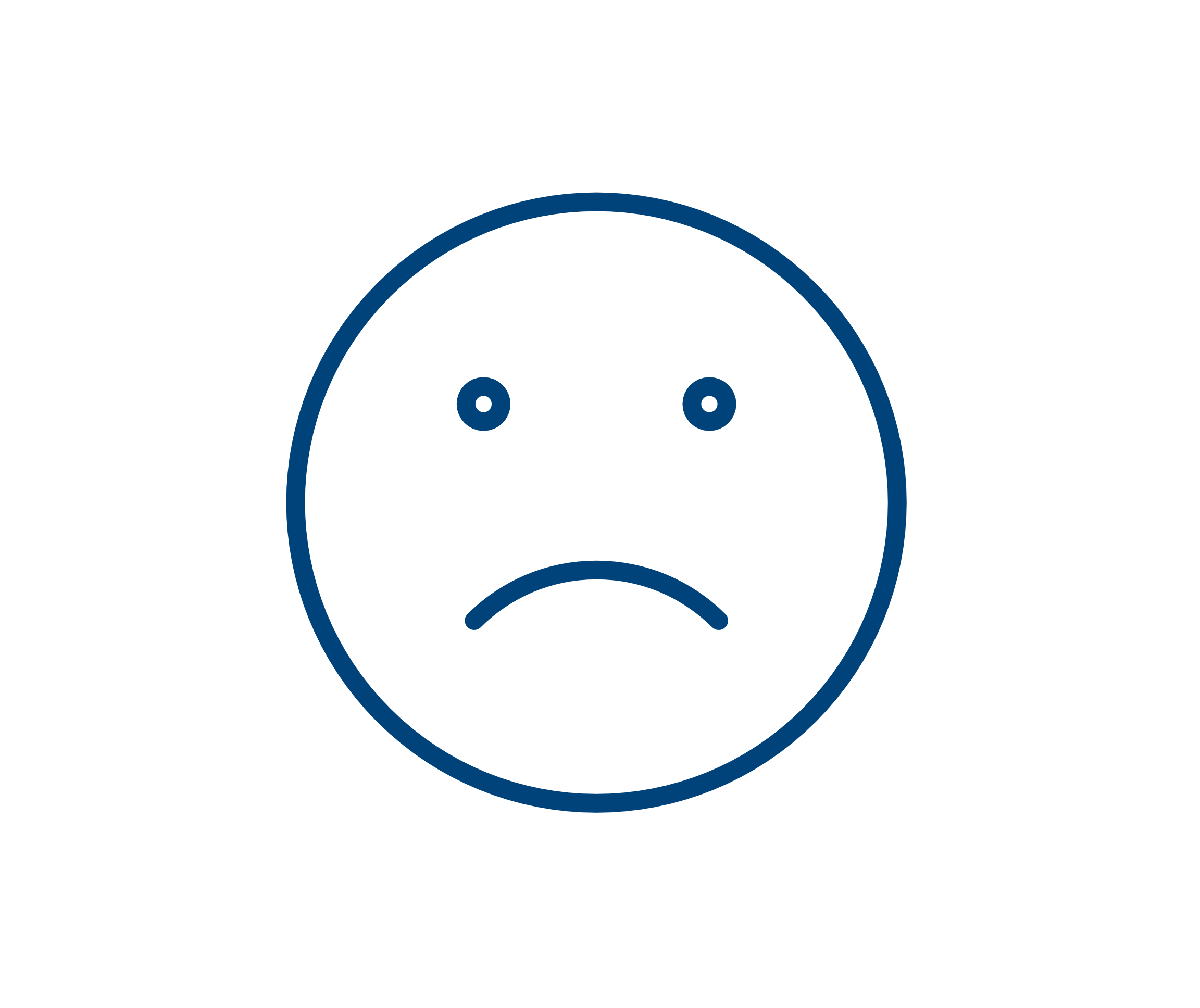 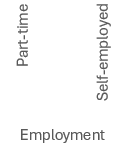 Source:  Financial Wellness  Diverse Populations,” ©2025, LL Global, Inc.
Stressors — Caregiving
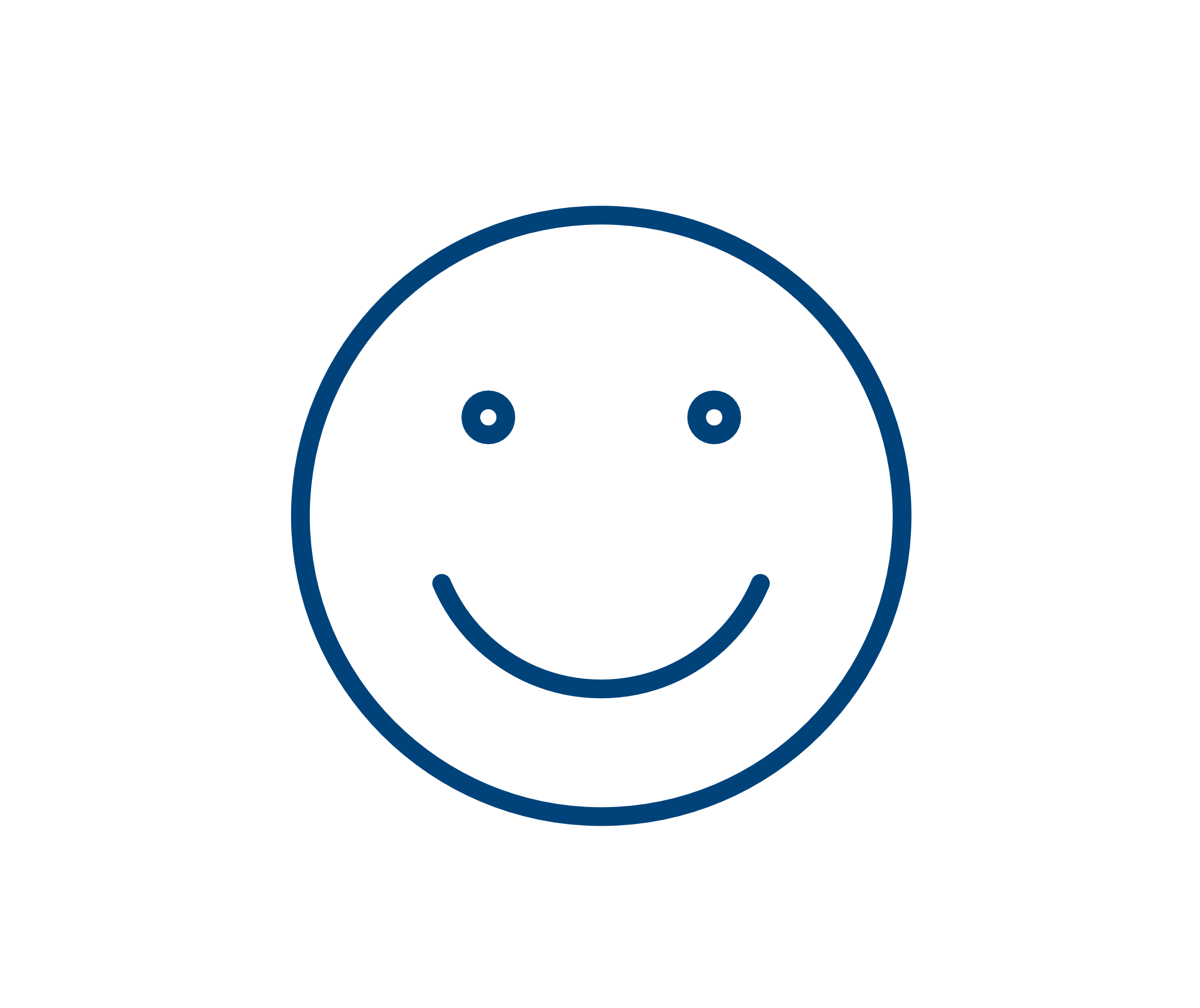 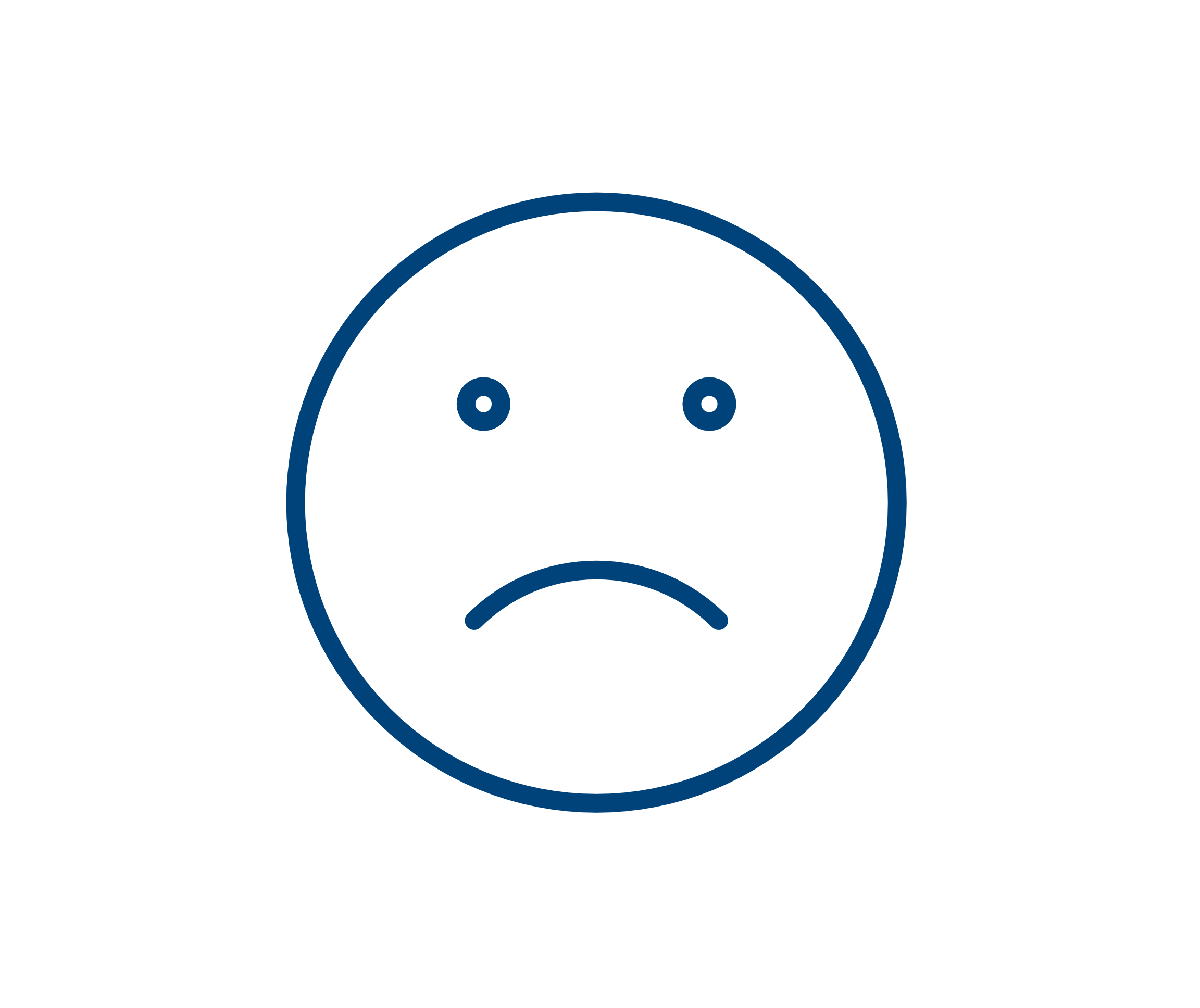 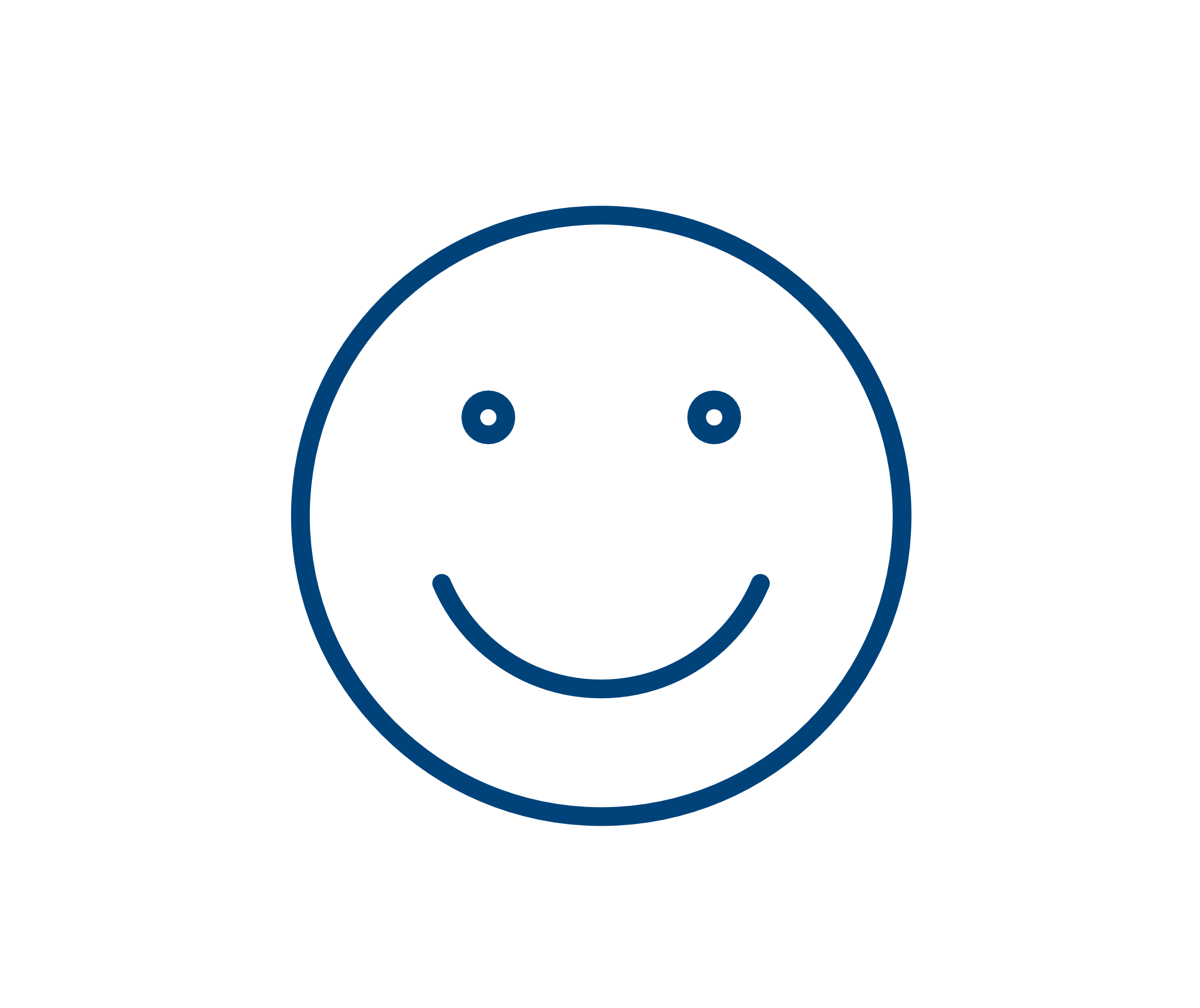 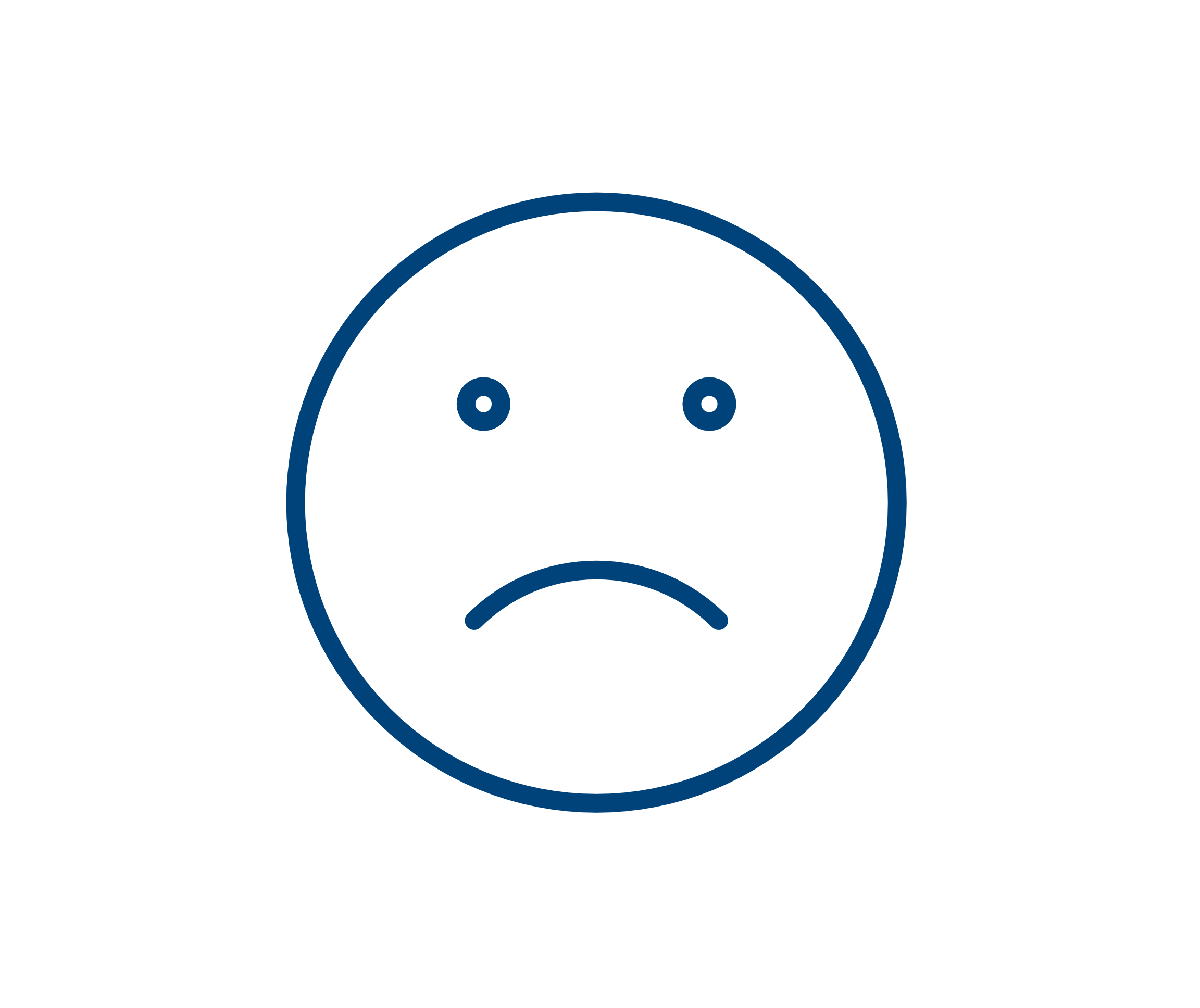 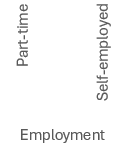 Source:  Financial Wellness  Diverse Populations,” ©2025, LL Global, Inc.
Stressors — Personal Life
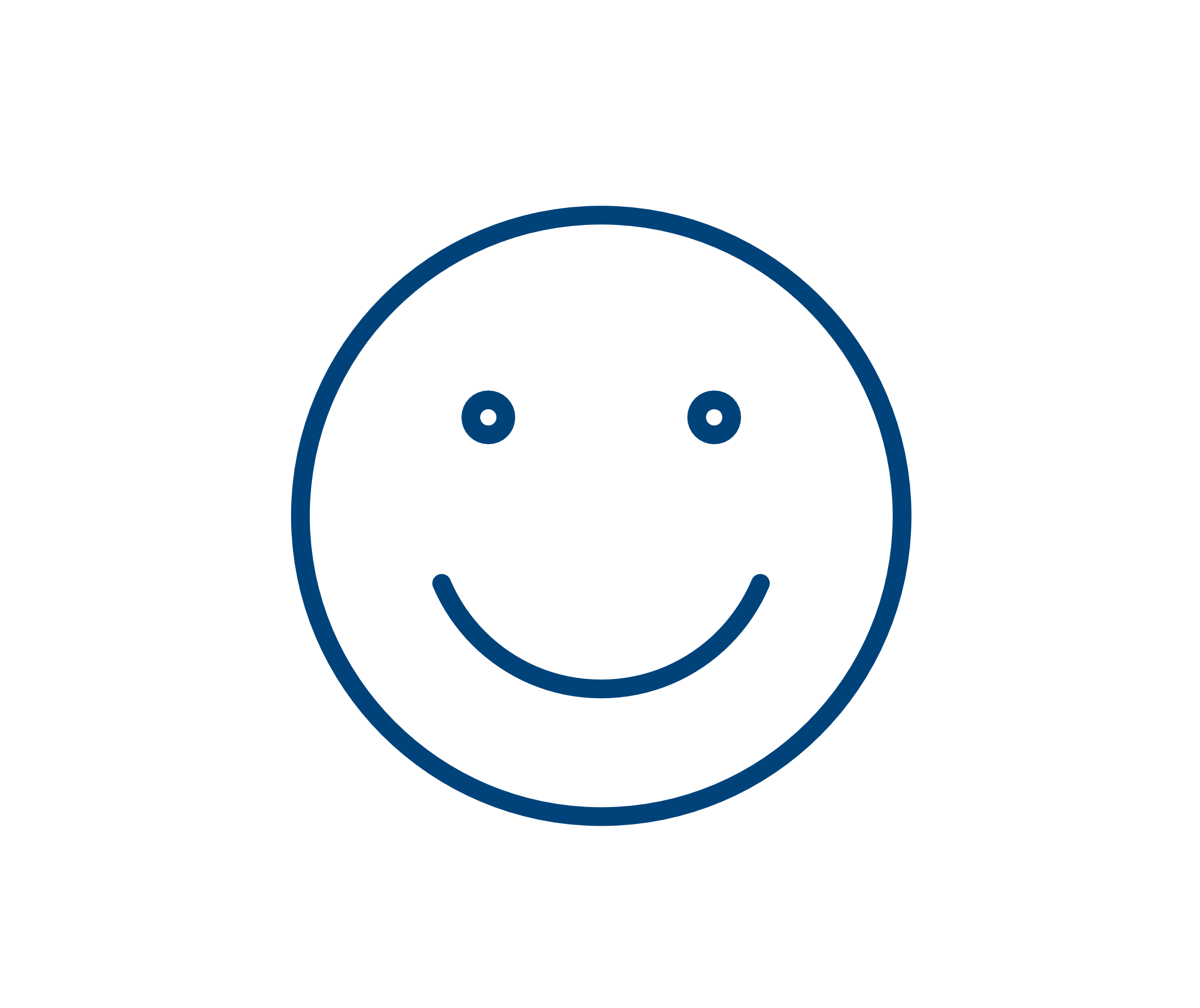 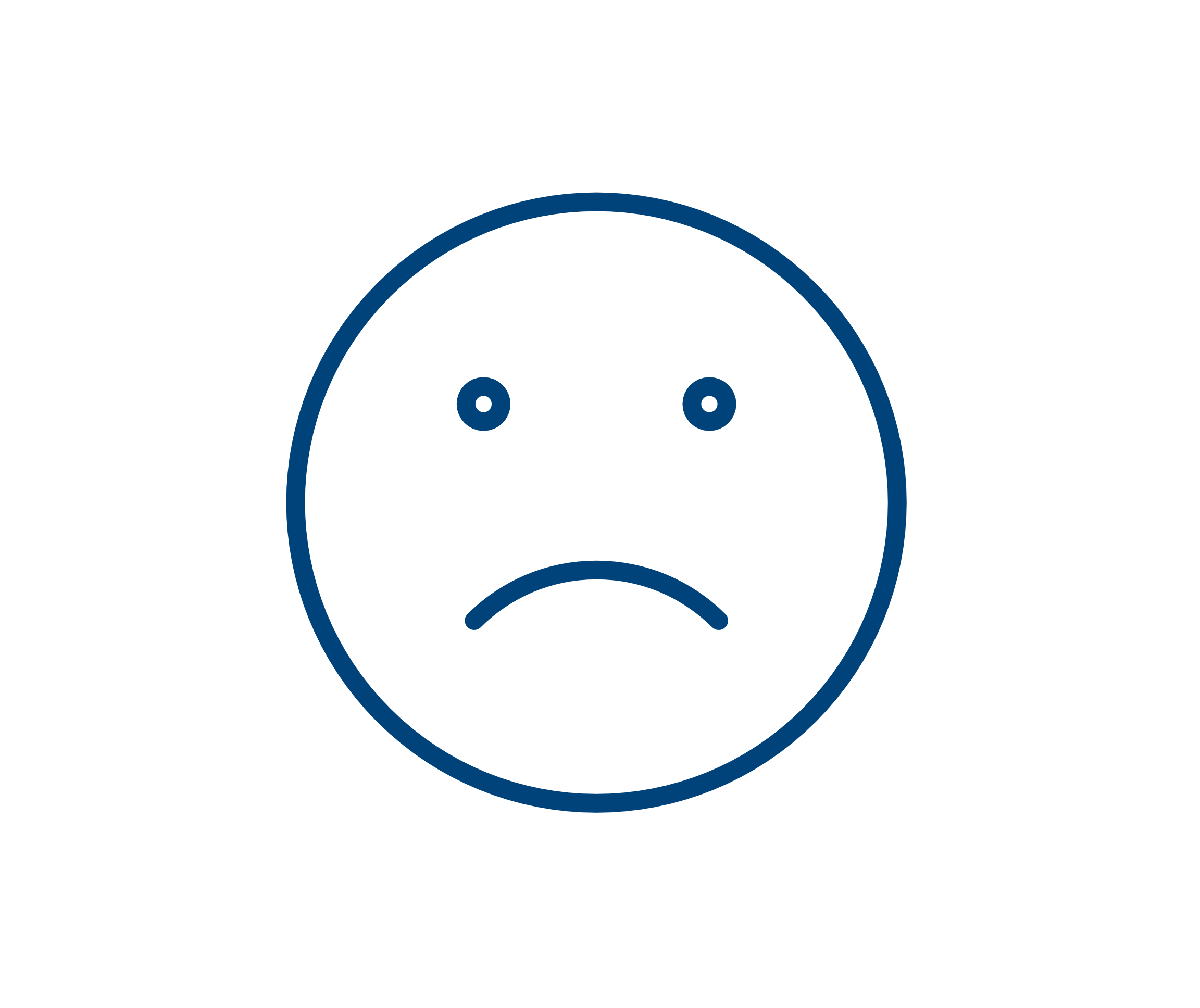 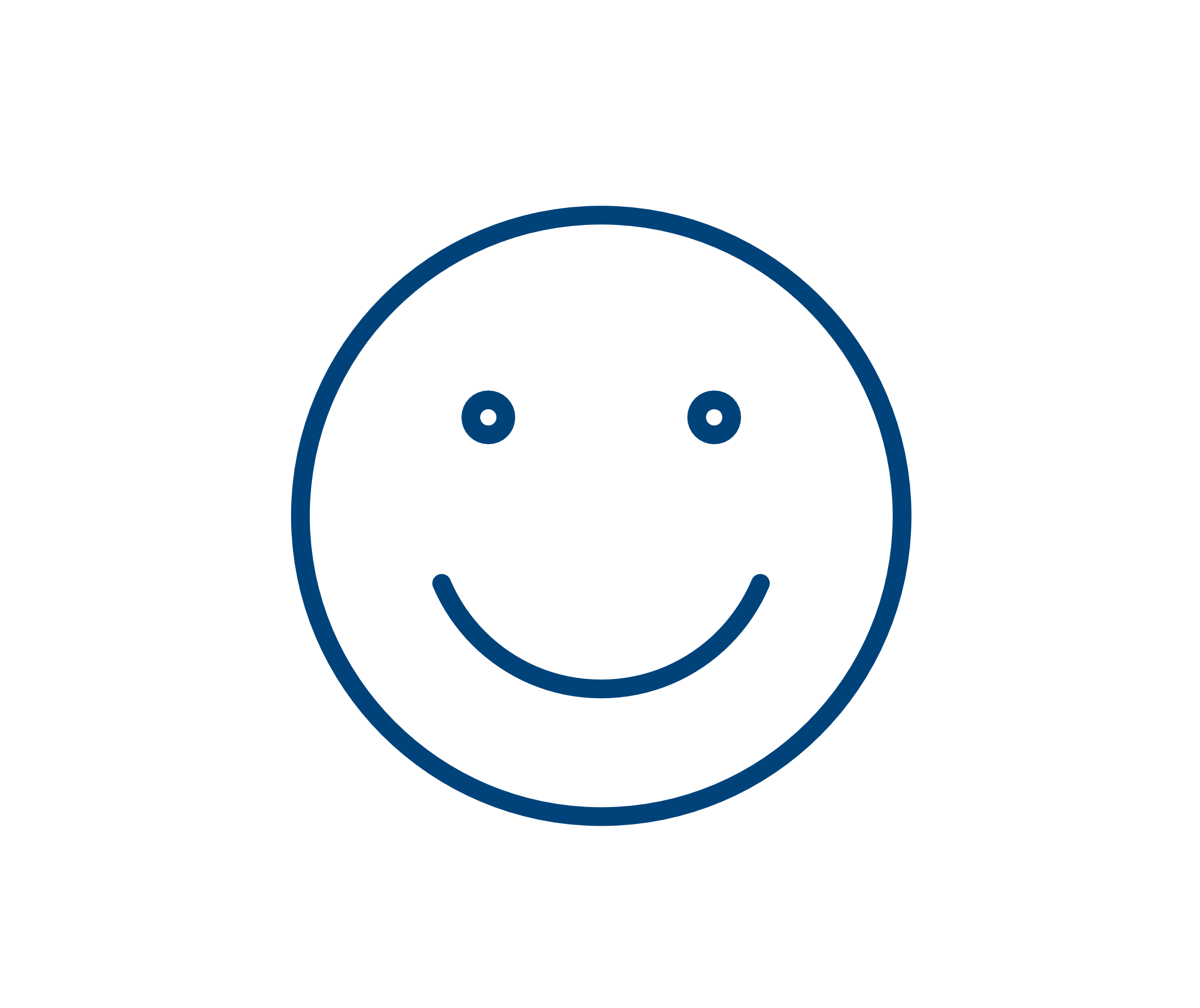 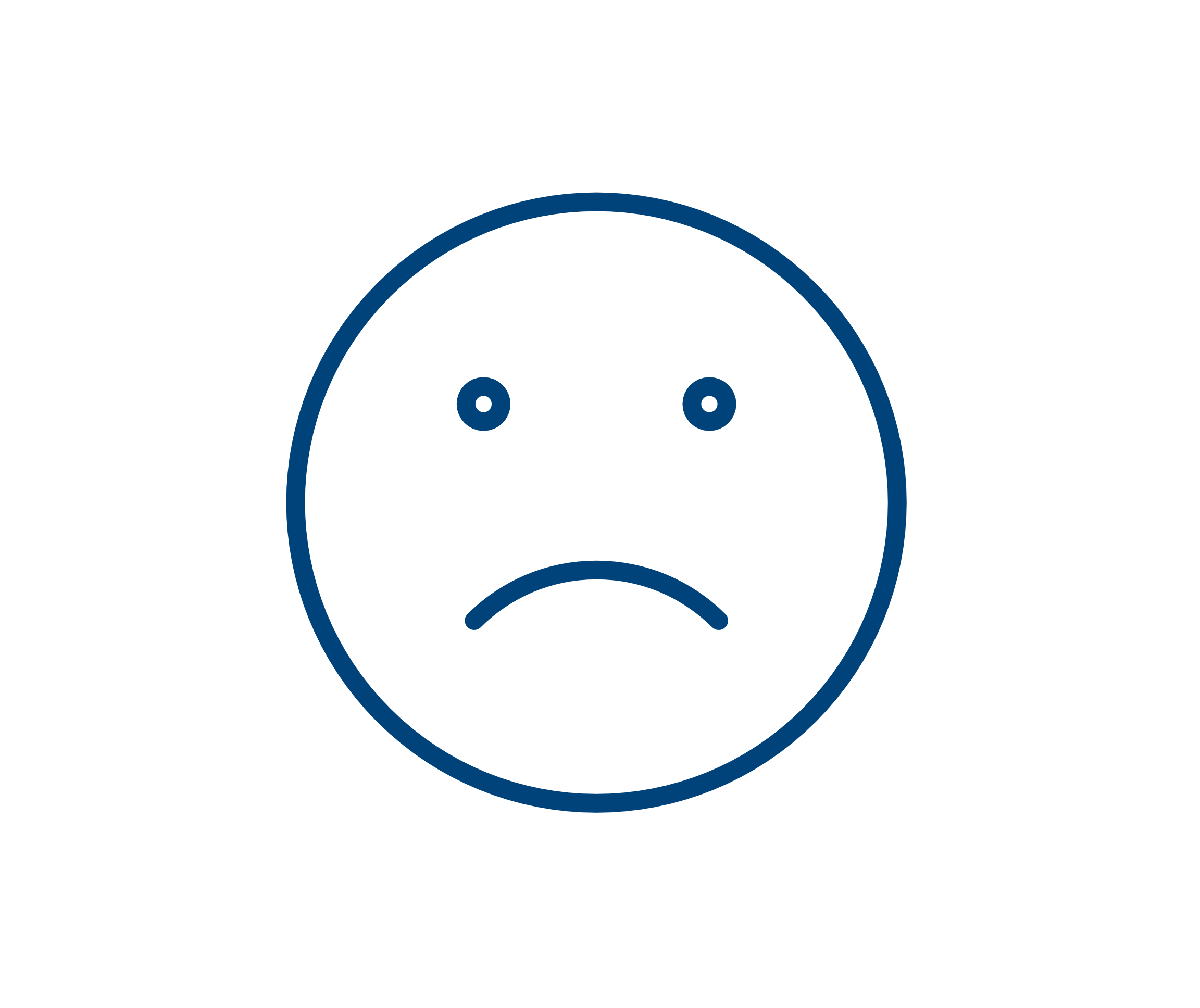 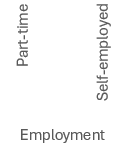 Source:  Financial Wellness  Diverse Populations,” ©2025, LL Global, Inc.
Household Confidence
Strongly Agree
5
I am confident about my household’s financial situation.
Agree
3.45
Neutral
Disagree
Strongly Disagree
1
Source:  Financial Wellness  Diverse Populations,” ©2025, LL Global, Inc.
I am confident about my household’s financial situation
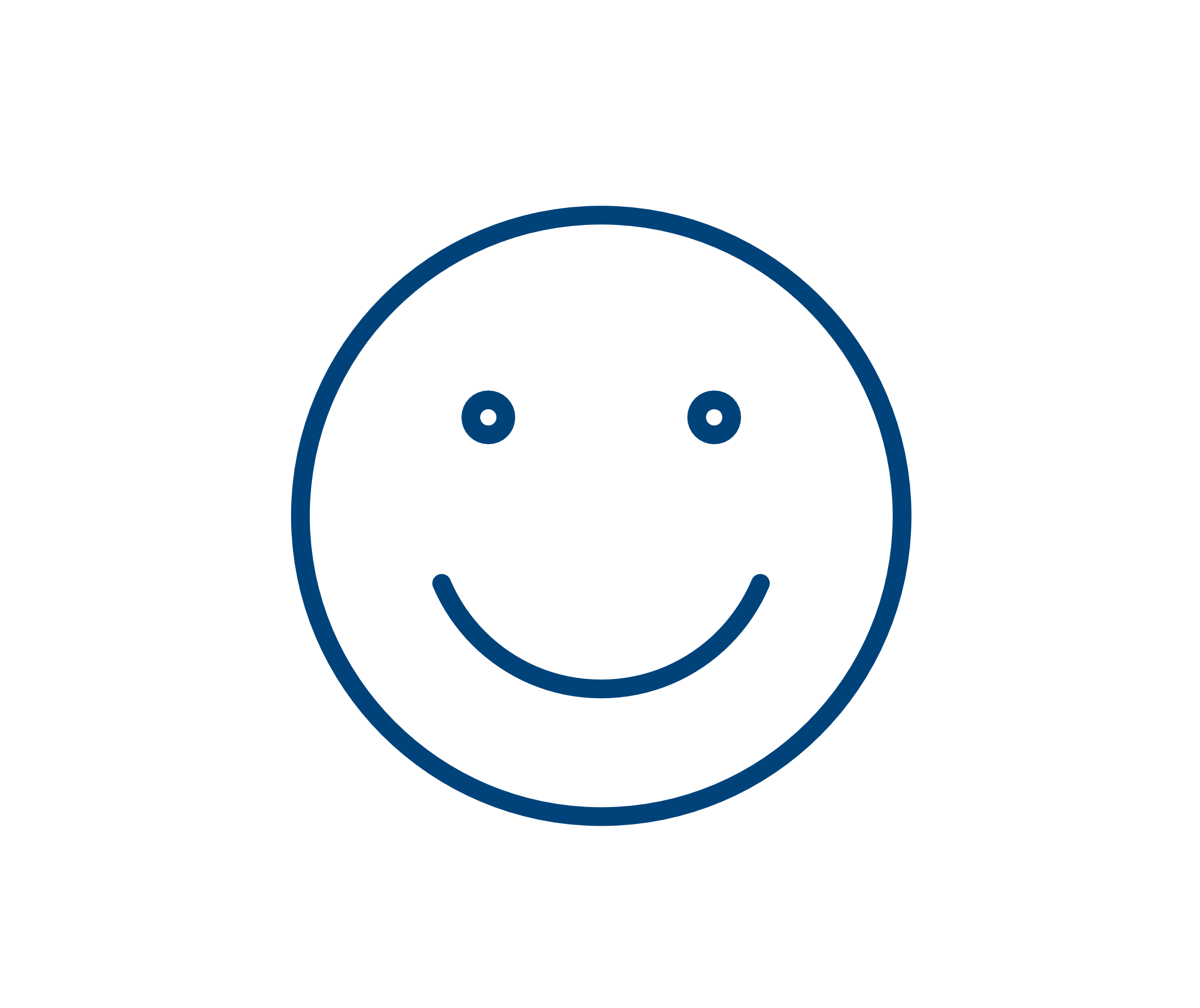 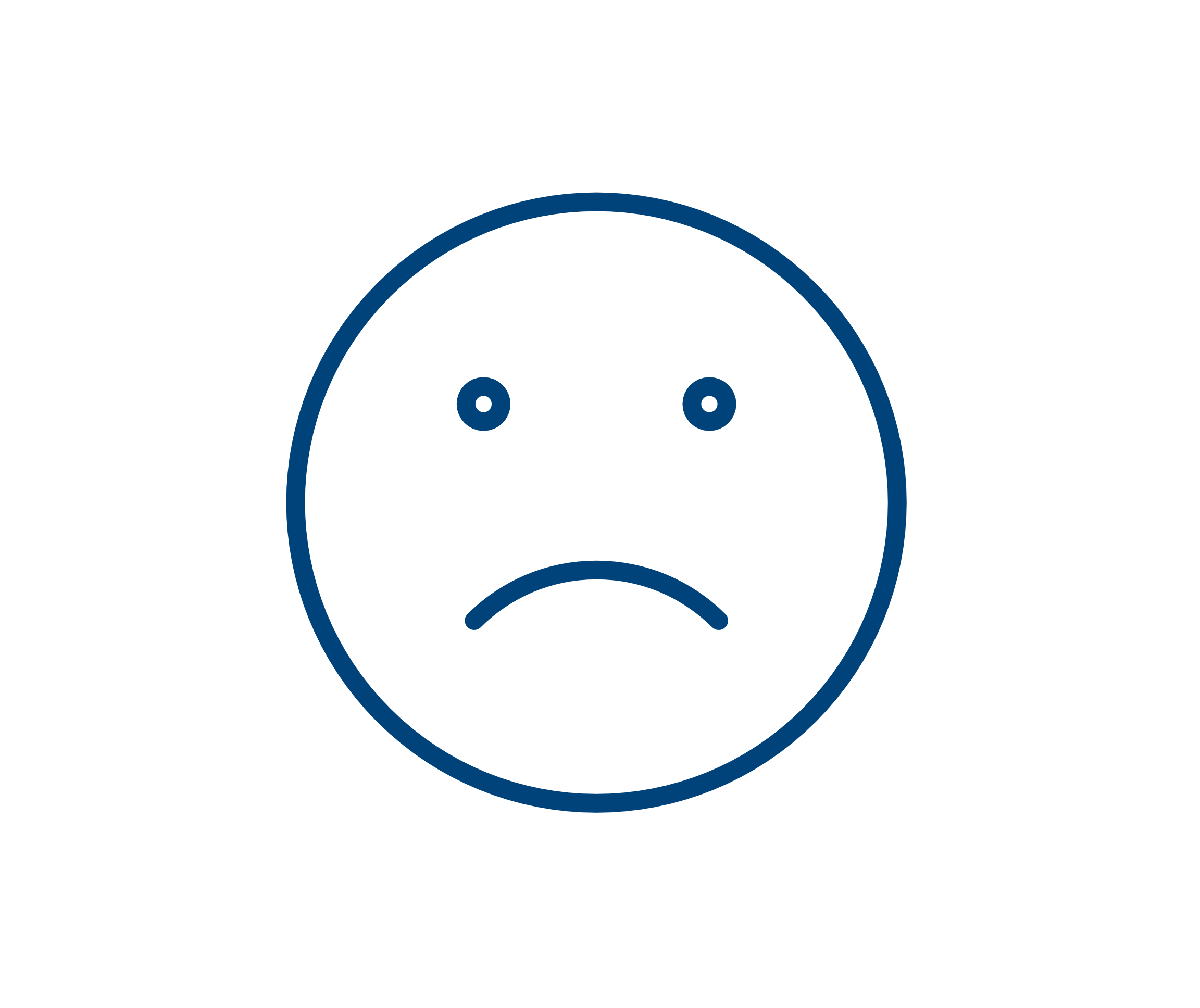 Source:  Financial Wellness  Diverse Populations,” ©2025, LL Global, Inc.
Household Confidence
Strongly Agree
5
My household is able to withstand unexpected expenses of $500 or more.
Agree
3.76
Neutral
Disagree
Strongly Disagree
1
Source:  Financial Wellness  Diverse Populations,” ©2025, LL Global, Inc.
Able to withstand an unexpected expense…
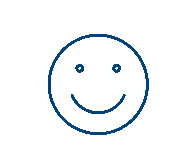 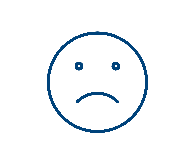 Source:  Financial Wellness  Diverse Populations,” ©2025, LL Global, Inc.
Enjoyment
Strongly Agree
5
I can enjoy life because of the way I/we are managing money.
Agree
3.55
Neutral
Disagree
Strongly Disagree
1
Source:  Financial Wellness  Diverse Populations,” ©2025, LL Global, Inc.
I can enjoy life because of how I/we are managing our money
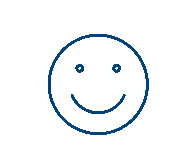 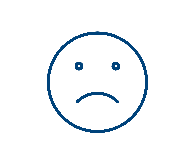 Source:  Financial Wellness  Diverse Populations,” ©2025, LL Global, Inc.
Achieving Financial Goals
Strongly Agree
5
I am comfortable with the planning I/we have done to achieve our financial goals.
Agree
3.52
Neutral
Disagree
Strongly Disagree
1
Source:  Financial Wellness  Diverse Populations,” ©2025, LL Global, Inc.
Comfort in planning for financial goals
Source:  Financial Wellness  Diverse Populations,” ©2025, LL Global, Inc.
“I have the appropriate amount of…”
76%
56%
41%
42%
Source:  Financial Wellness  Diverse Populations,” ©2025, LL Global, Inc.
Appropriate Insurance — by Generation
5 = Appropriate Amount
Source:  Financial Wellness  Diverse Populations,” ©2025, LL Global, Inc.
Appropriate Insurance — by Gender/LGBTQIA+
5 = Appropriate Amount
Source:  Financial Wellness  Diverse Populations,” ©2025, LL Global, Inc.
Appropriate Insurance — by Race/Ethnicity
5 = Appropriate Amount
Source:  Financial Wellness  Diverse Populations,” ©2025, LL Global, Inc.
Appropriate Insurance — by Marital Status
5 = Appropriate Amount
Source:  Financial Wellness  Diverse Populations,” ©2025, LL Global, Inc.
Appropriate Insurance — by Income
5 = Appropriate Amount
Source:  Financial Wellness  Diverse Populations,” ©2025, LL Global, Inc.
Appropriate Insurance — Education & Employment
5 = Appropriate Amount
Source:  Financial Wellness  Diverse Populations,” ©2025, LL Global, Inc.
Work Distraction/Employee Engagement
I often feel distracted at work due to personal financial worries.
Source:  Financial Wellness  Diverse Populations,” ©2025, LL Global, Inc.
I Often Feel Distracted at Work Due to Personal Financial Worries
Source:  Financial Wellness  Diverse Populations,” ©2025, LL Global, Inc.
Work/Life Balance
I feel I have a reasonable work/life balance.
Source:  Financial Wellness  Diverse Populations,” ©2025, LL Global, Inc.
Reasonable Work/Life Balance
35%
Source:  Financial Wellness  Diverse Populations,” ©2025, LL Global, Inc.
Reasonable Work/Life Balance — by Income
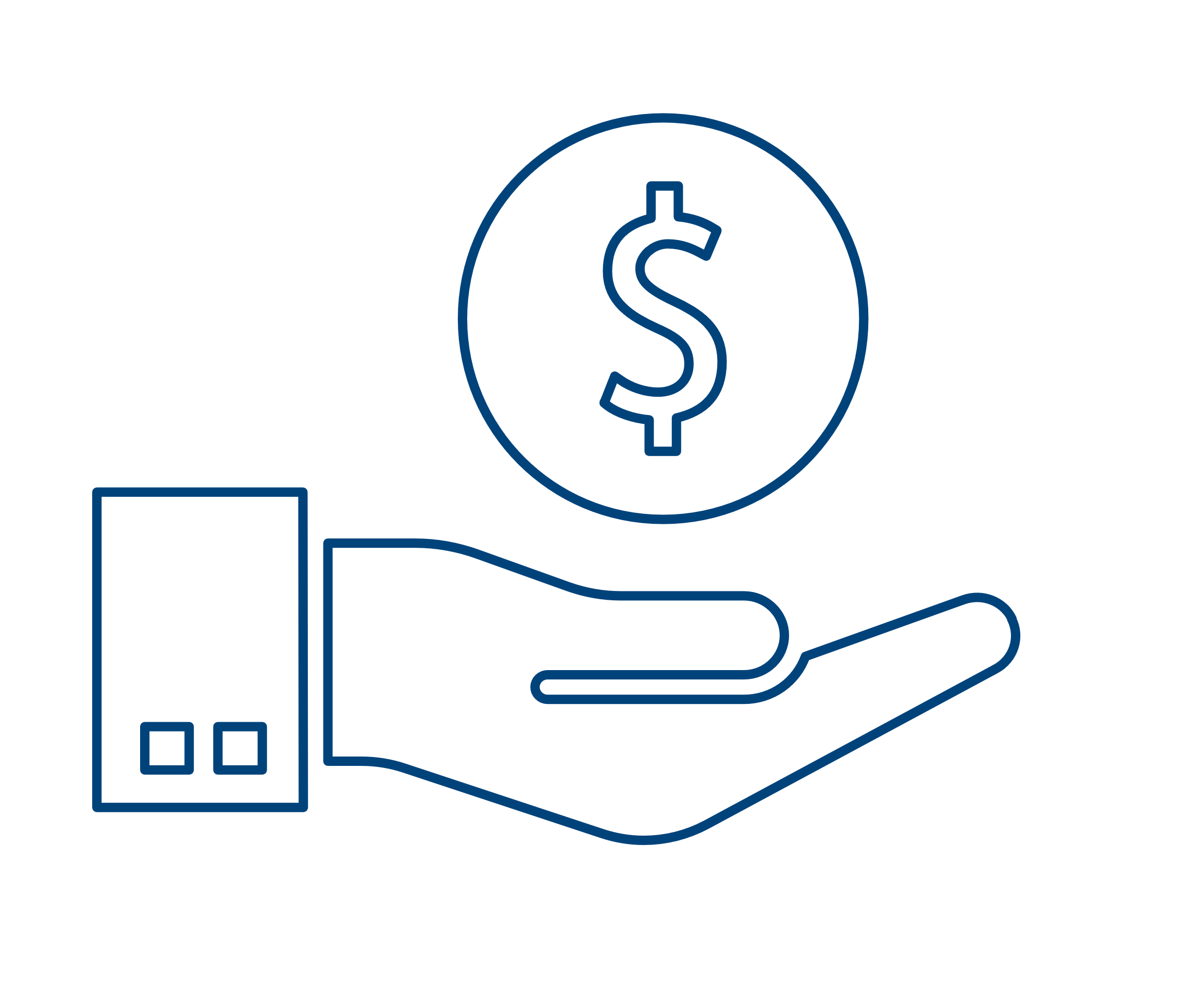 Source:  Financial Wellness  Diverse Populations,” ©2025, LL Global, Inc.
Employer Responsibility
“Employers should offer programs to 
help employees with financial stress.”
Strongly Agree
Agree
Neutral
3.85
Disagree
Strongly Disagree
1
5
Source:  Financial Wellness  Diverse Populations,” ©2025, LL Global, Inc.
Belief That Employer Should Help…
5 = Strongest Agreement
Source:  Financial Wellness  Diverse Populations,” ©2025, LL Global, Inc.
Employee Benefits & Financial Wellness
“The employee benefits at work are 
an important part of my financial wellness.”
Strongly Agree
Agree
Neutral
3.73
Disagree
Strongly Disagree
Source:  Financial Wellness  Diverse Populations,” ©2025, LL Global, Inc.
Employee Benefits & Financial Wellness
5 = Strongest Agreement
Source:  Financial Wellness  Diverse Populations,” ©2025, LL Global, Inc.
Would Use Emergency Savings if Available Through Employer
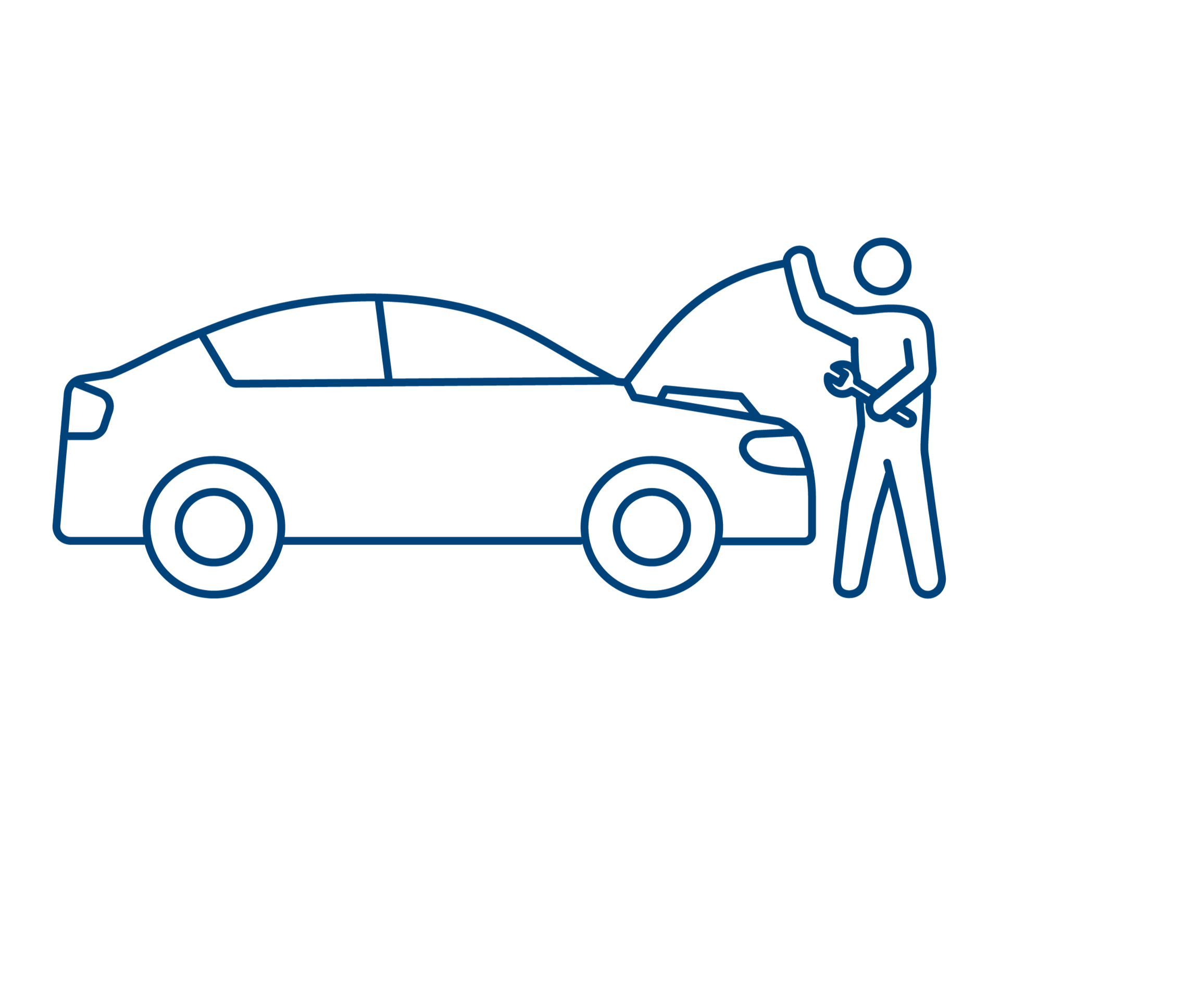 Not available, but would use it if it were
Available through employer
Source:  Financial Wellness  Diverse Populations,” ©2025, LL Global, Inc.
Student Loan Repayment
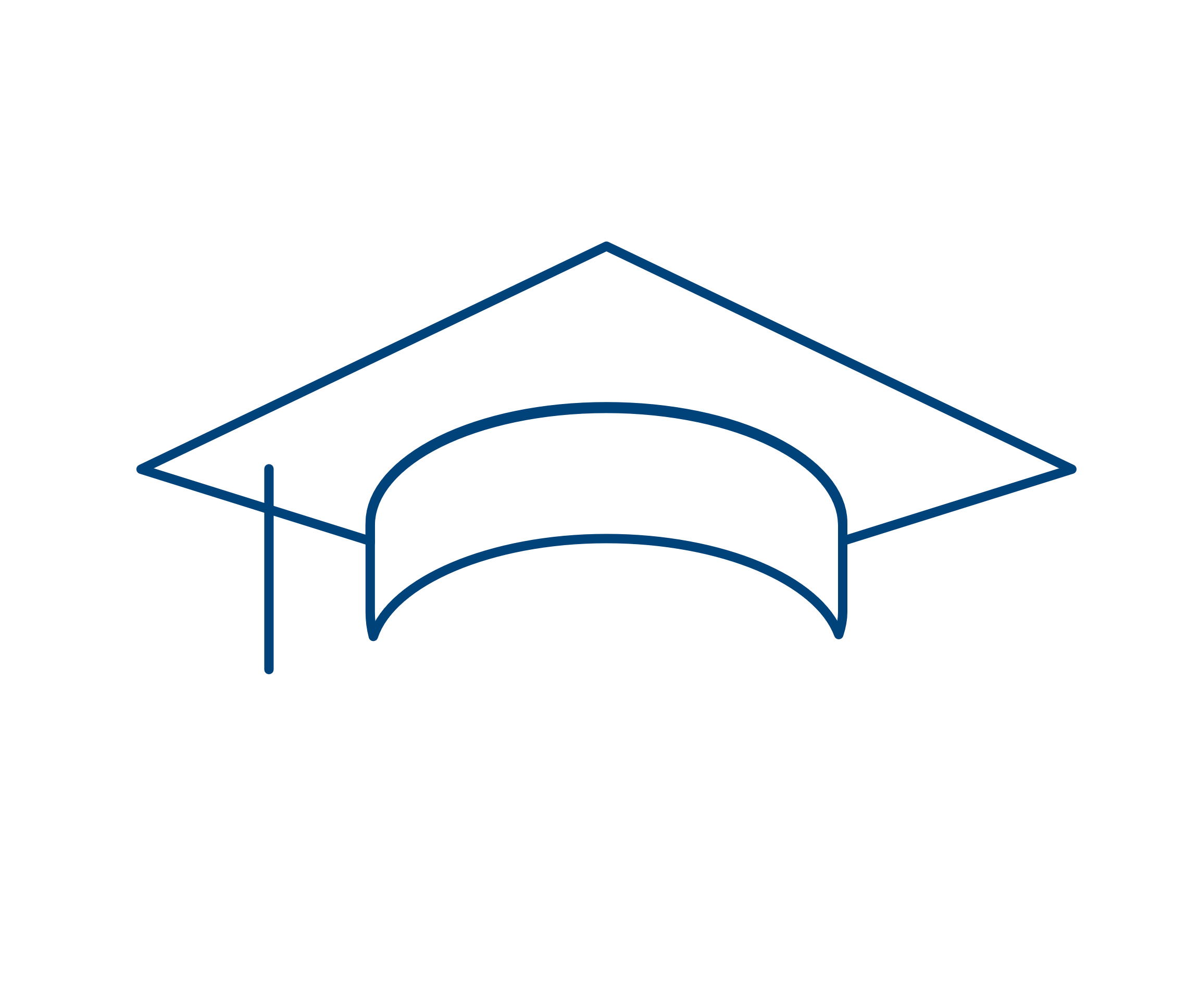 Not available, but would use it if it were
Available through employer
Source:  Financial Wellness  Diverse Populations,” ©2025, LL Global, Inc.
Tuition Assistance (Continuing Education)
Not available, but would use it if it were
Available through employer
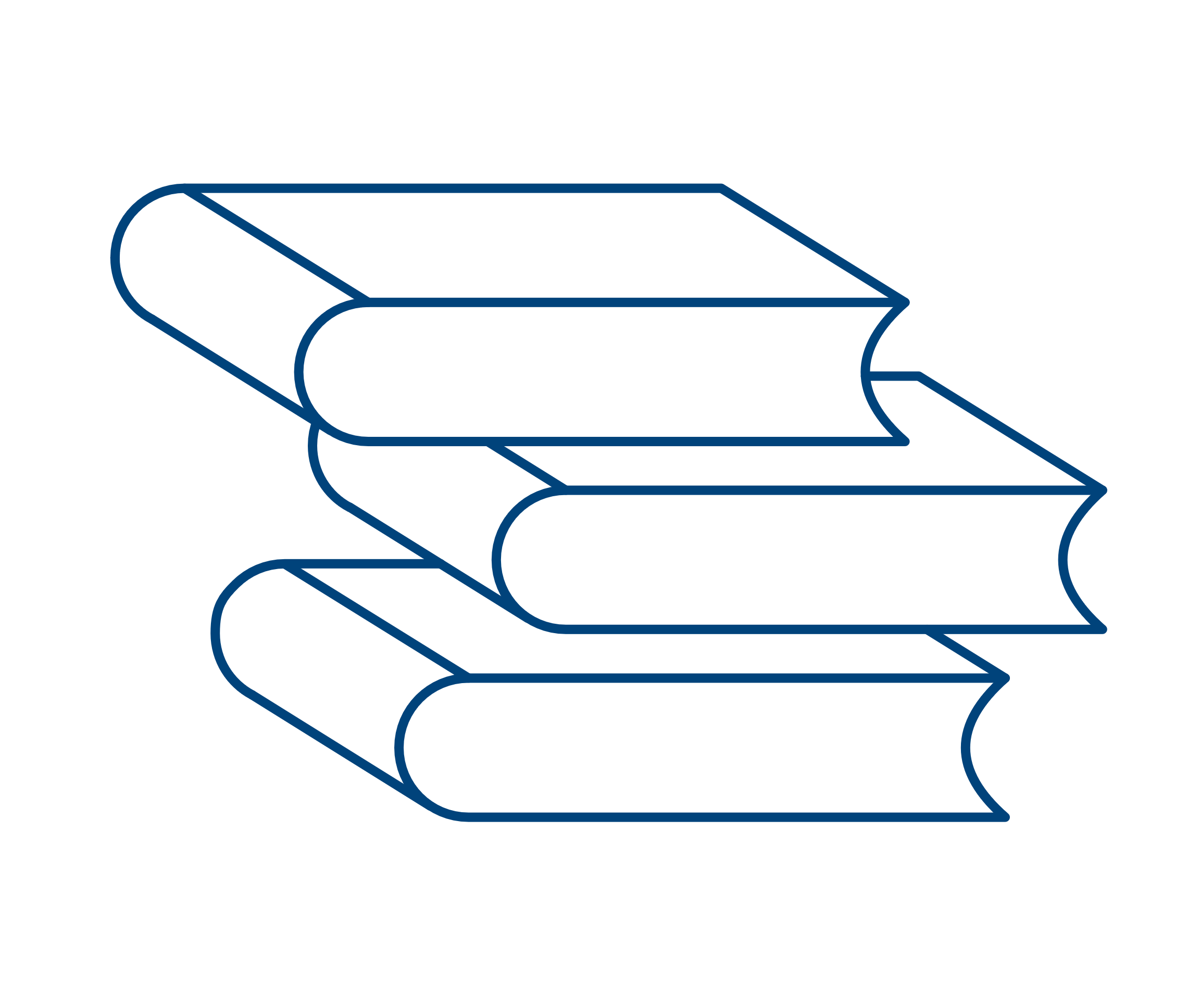 Source:  Financial Wellness  Diverse Populations,” ©2025, LL Global, Inc.
Appreciation for Financial Advice
Professional advice is necessary for good financial wellness…
61%
Source:  Financial Wellness  Diverse Populations,” ©2025, LL Global, Inc.
Appreciation for Professional Advice
Source:  Financial Wellness  Diverse Populations,” ©2025, LL Global, Inc.
Currently Working With a Financial Advisor
Source:  Financial Wellness  Diverse Populations,” ©2025, LL Global, Inc.
From Where Would/Do You Prefer to Receive Education?
Managing My Financial Future
Managing My Financial Life
52%
Employer & Employer-Endorsed
55%
Employer & Employer-Endorsed
Source:  Financial Wellness  Diverse Populations,” ©2025, LL Global, Inc.
Managing Daily Financial Life
Source:  Financial Wellness  Diverse Populations,” ©2025, LL Global, Inc.
Putting it Together
Wellness… A question of Degree
Reduce Stress… Improve Wellness
People, not Just Populations
Retail and Workplace Solutions
Strong Role for Employers
Education and Products/Services
Solve for the Solvable
Deb Dupont
Assistant Vice President
Institutional Retirement Research

860-285-7745
ddupont@limra.com

Also visit:
www.limra.com
For More Information…
Source:  Financial Wellness  Diverse Populations,” ©2025, LL Global, Inc.
Our Organization and Brands